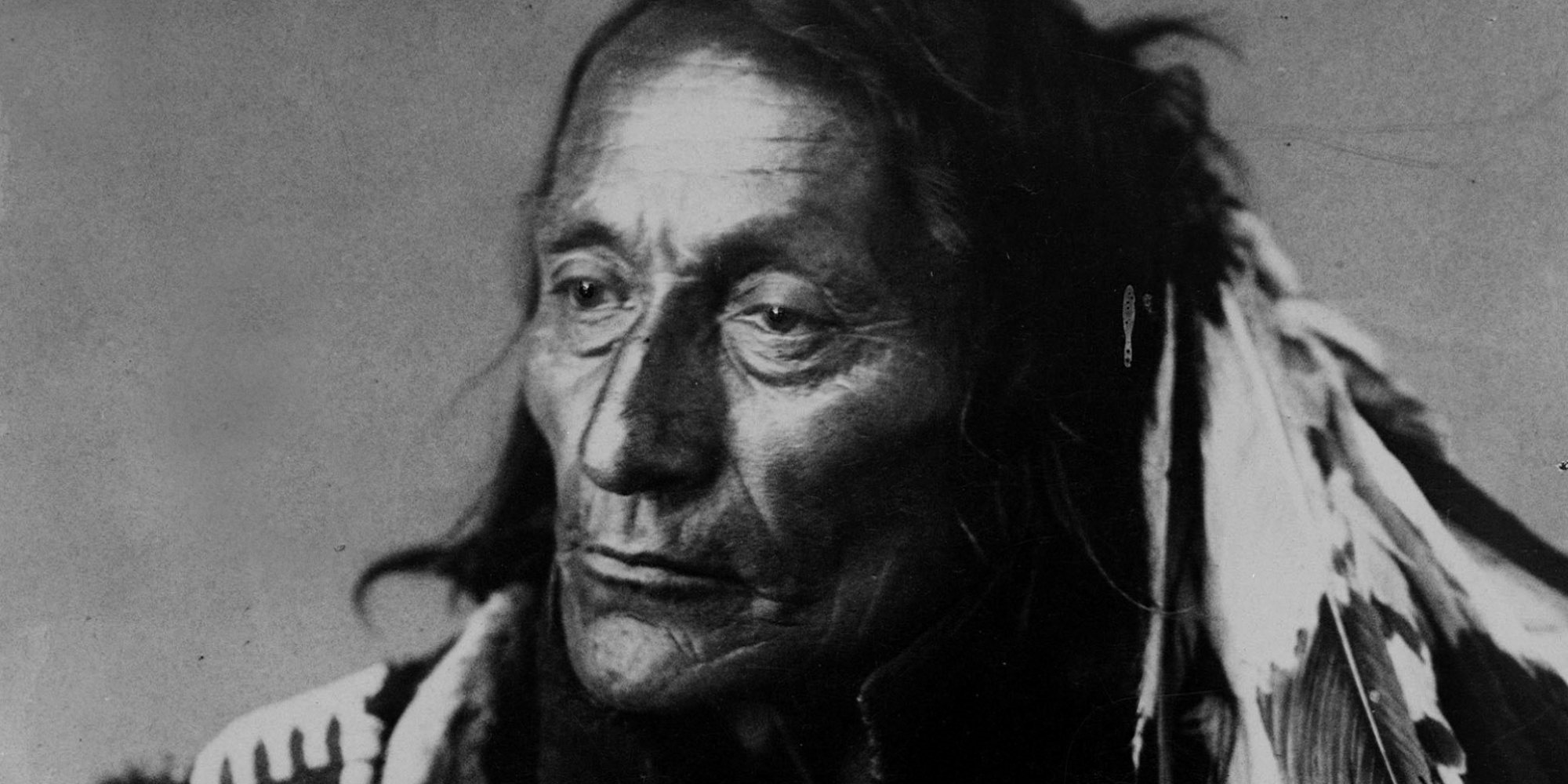 Crowfoot
By: Ken Gabales
Early Life
Born circa 1830 near Belly River, AB
Father killed when he was young.
Mother remarried to a Blackfoot.
War and Chiefdom
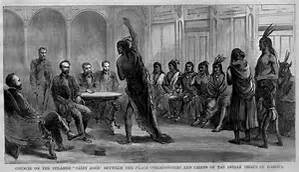 North-West Mounted Police (NWMP)
NWMP Officer James Farquharson Macleod
founded Fort Macleod
suppressed the whisky traffic
 having won the confidence of the Blackfoot chiefs
 negotiated Treaty 7
Adopted Cree Poundmaker.
A Cree Chief
Crowfoot in middle and Family
Crowfoot in his Deathbed (25 April 1890, near Blackfoot Crossing, AB).
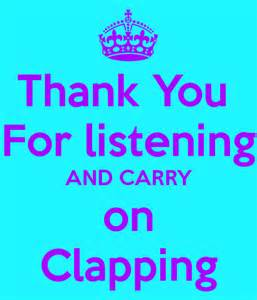